（別紙１）
外来魚釣り上げ名人
参 加 登 録 用 紙
※個人・団体（チーム）のいずれかにレ点を入れてください。重複しての登録はできません。
□個人･･･氏　　　　名　　　　　　　　　　　　　　            　（年齢　　　　　　　歳）　　　　

□団体･･･団　体　 名     　　　　　　　　            　（　　　　　　　　　　名）
　（チーム）　 （チーム）
　 
代表者氏名　　　　　　　　　　


住所　〒 　　　－　　　　
　　　　　

　　　　　　　　　
　　　　　　 　　　　　　　　　　　　　　　　　
　
電話番号：　　　　　　　　　　　     E-mail ：


　①バネ量りの貸出しを、□希望する　　□希望しない
          ※ 10kgまで計量できます。

　②電子メールによる資料送付を、□希望する　　□希望しない
          ※ ルールブック、外来魚回収ボックスや回収いけすの設置箇所、集計報告書の様式をメールで送付します。
　　　　その他のお渡しするものについては郵送します。

　③配布物等は自宅への郵送を、□希望する　　□希望しない
          ※ ③で希望しないを選ばれた方は、下記に送付先住所をご記入ください。

送付先住所

　〒   　　－
※マンション名・号室まで記入してください。
※小学生以下が個人で参加される場合は保護者のサインをお願いします。
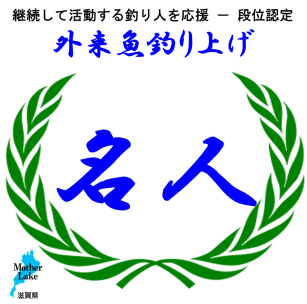 保護者のサイン
＜個人情報の取り扱いについて＞
ご提供いただいた個人情報について、当事業の参加登録のみに使用し、これ以外の目的に利用することはありません。